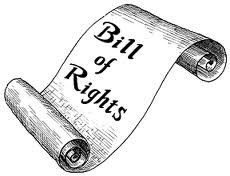 Polonca KOVAČ
    PhD, Associate Professor

Europeanization of Legal Protection in (Individual) Administrative Matters
Conference      Measures of Protection of Individual Rights in Public 	                  Administration, Their System and Effectiveness
                      28–29 April 2016, Brno, Czech Republik
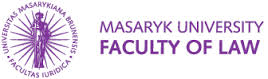 Basic notions on the subject
A.  Administrative matters & administrative law 
Administrative procedures

Legal protection in administrative matters

B.  Europeanization
A.I Administrative matters from European perspective
As highly acknowledged by theory, regulation and case law =


Administrative law:  public prerogatives vs. individual subjects, exercising public powers/authority – regardless of 
status of PA or other branch of power or private body; or 
supra- or sub- or a national level of power?

Interdependence of administrative procedures & adm. justice under a principle of the division of powers
A.II Adm. matters as a conflict of public v. private interests
or
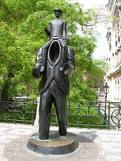 ECHR, Constit.: judicial review
Adm. body
Adm. body
Party
Court dispute (litigation, ADR)
Uni-lateral auth-ority
Public interest
HRs protection
Collision?
Party
AP as a tool 
for public policies‘ implementation
A.III Administrative matters from European perspective
As rather divergent & controversial by theory, regulation and case law 

Scope of administrative procedures: 
In individual/single-case & authoritative decision making & ?
In adm. decision making or also (mutatis mutandis) in adm. sanctions, civil service, etc.
Aims of administrative procedures: role of prevailing tradition ?
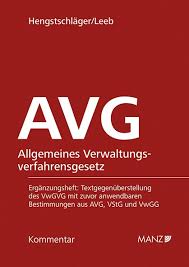 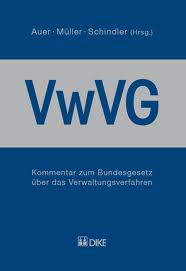 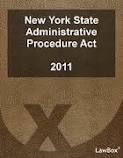 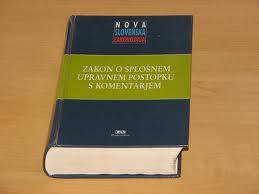 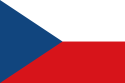 B.I Europeanization is:
„a process involving, a) construction, b) diffusion and c) institutionalisation of formal and informal rules, procedures, policy paradigms, styles, 'ways of doing things' and shared beliefs and norms which are first defined and consolidated in the EU policy process and then incorporated in the logic of domestic (national and subnational) discourse, political structures and public choices.“ (Cini, EU Politics, Oxford, 2007)


Process – but also state-of-the-art through policies & norms
Top down – but also bottom up convergences 
Beliefs driven – but also formal norms and institutions
EU – but also broader European values, practices, rules, etc.
B.II Europenization in national & EU adm. matters
Legacy / legal traditions:
administration-centered (F)
individual-c. (UK)
legislator-c. Rechststaat (D/A, CEE)
ombudsman-c. (Scandinavia)
1. Council of Europe
Europeanization of national law & EU adm. law
2. EU
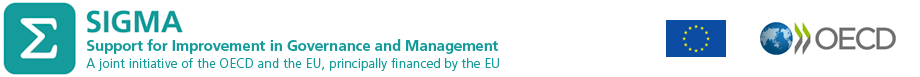 ECHR & 
CoE Recommendations
Broader changes in society & PA: complexity, globalization, privatization, delegations …
Case law of ECtHR & CJEU
Treaty of Lisbon  
(Art. 298, 51, 197, 352…)
Charter on fundamental rights 
(2010, Art. 41, 42, 43, 47…)
EU Ombudsman Code (2001-)
EP Resolution on EU APA (2013)/ReNEUAL
PA reforms/strategies:
national & EU driven
Good Administration
(open, efficient, independent  
& accountable …)
B.III ECHR Art. 6 & 13 and EU Charter Art. 41 & 47
Art. 6 Right to a fair trial: 1- In the determination of his civil/ crimin. rights …, everyone is entitled to a fair and public hearing within a reasonable time by an independent & impartial tribunal established by law. Judgment…pronounced publicly…
Art. 13 Right to an effective remedy: Everyone whose rights and freedoms as set forth in ECHR are violated shall have an effective remedy before a national authority…violation has been committed by persons acting in an official capacity…



Art. 47 Right to eff. remedy: Everyone whose rights and freedoms guaranteed by the law of the EU are violated has the right to an effective remedy before a tribunal … with the conditions...
Art. 41 Right to GA: 1. Every person has the right … affairs handled impartially, fairly, within a reasonable time... 2. Includes: (a) to be heard…(b) access to file, (c) give reasons. 3. damage 4. languages…
Remedy = administrative & judicial!
Key impacts of Europeanization in adm. matters and legal protection: EU & national levels
Redefined ratio (aims) of administrative procedures
Broadened scope of administrative procedures
Codification and its modernization of (general) adm. procedure = Administrative Procedure Act (APA); with 
Holistic approach = all adm. activities, acts, fields …
Generalization = principles!;
Simplification = removal od administrative barriers.
Interconnectivity between adm. procedures & justice
& … non legal impacts (e.g. on organization of PA, IT), etc.
1. Ratio of CoE/EU driven administrative procedures
Twi ns
Human rights‘ protection = AP‘s value per se
Public policy/interest‘s effective implementation =         AP as a mean for substantive (laws) goals




3. Dialogue, economic progress … = service-mindedness
4. European standardization & cooperation
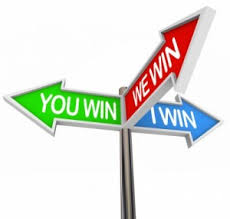 Traditional
Administrative law in terms of „Good Administration“:
prevents from arbitrary public authority & protects HR
guarantees authority to implement public interest
& new
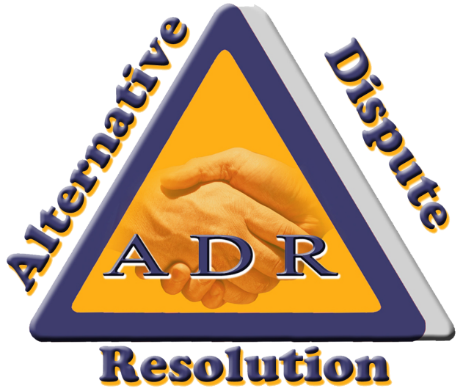 2.I Scope of CoE/EU driven administrative procedures
Individual/single case & authoritative decision making & ?

? General (rule making) administrative decision making
? Contractual administrative relations/acts 

ReNEUAL Role Model Rules 2014 -
2.II Generations of adm. procedures (Barnes, 2008-)
3 generations of polit-adm. procedures (Barnes, 08)
Good Administration = participatory + efficient
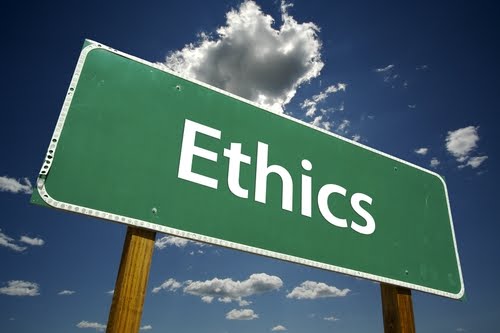 2.III Scope of CoE/EU driven administrative procedures
Administrative  & authoritative decision making – BUT?


Administrative v. civil law:
? Real acts & services of general interest? 
Concessions …
? Civil service, etc.
Administrative v. criminal law:
? Adm. sanctions
? Misdemeanors
? Taxes 
? Inspections …
ECtHR case law does NOT follow the national regulation!
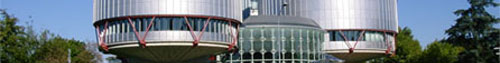 3.I EU driven changes in codification of APs
Strive for a codification in all countries & EU
Of general AP = APA/GAPA/Code: 



National level & EU APA over EU institutions & spill-over effect
Strive for effective!!! realization of legal interests = ASAP (legal certainty, proportionality, transparency, etc. = simplified & amicable proceedings
Lex generalis v. leges speciales? As little specifics as possible = de minimis rule & equal protection of rights, joint fundamental principles over detailed regulation
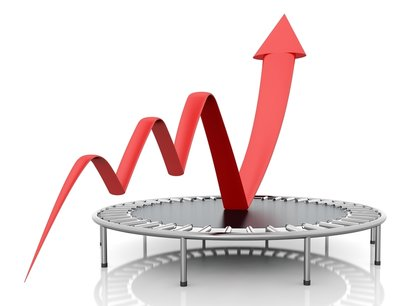 3.II EU driven changes - pro & contra unified (general) codification
Pro GAPA: clarity/certainty; equality; coherence; PA‘s & sector specific antifragmentation …
Contra: necessity for flexibility according to the subject related procedures; differentiation of procedures according to its type (e.g. ex officio supervision usually requires stricter regulation as procedures initiated by request); most often special rules on appeal & other remedies!
Balance = complementary regulation with admissable yet limited specifics = proportionality
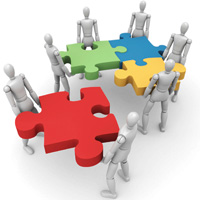 3.III EU codification – EU law & CJEU case law
EU law, e.g. Directive 2006/123/EC on services in the internal market
Case law:
General: 
On legal remedies in AP: 
C-/76 Hoffmann-La Roche v. Commission (79) & C-222/84 Johnston v. Chief Constable of the Royal Ulster Constabulary (86) = effective!
C-234/04 Kapferer (16.3.06) = no EU interference
C-199/05 Lucchini (18.7.07) = primacy of EU over national
C-507/08 EC v. Slovakia (22.12.10) = EU primacy only if before finality and if equivalence & effectiveness affected
C-603/10 Pelati v. Slovenia (18.10.12) = as longs as EU effectively …
C-453/00 Kühne & Heitz (2004)…
national
EU!
EU conditionally
EU equivalence & effectiveness principles & national autonomy
3.IV ReNEUAL Model Rules: Single-case Decision Making
1. General Provisions (scope, definitions)
Inquisitorial principle
Concrete facts
Law application
Access to file, hearing...
4. Rights of defence in fact establishing and evidence giving
Inspection
Reasoning, notify…
3. Gathering of info
5. Conclusion of procedure
2. Initiation and mgmt of procedure
6. Rectification and withdrawal of decisions
Non-formalism!
Up to 3 months…
Adverse & benefitial
Audi alteram partem
Res iudicata
3.V Fundamental principles in European adm. law
The right is enshrined in Art. 47 of the Charter, in Art. 6 & 13 ECHR and recognised as a general principle of EU law is a key component to a legal system under the rule of law. According to this principle, neither the EU nor MS can render virtually impossible or excessively difficult the exercise of rights conferred by EU law, are obliged to guarantee real & effective judicial protection (C14/83) and are barred from applying any rule or applying any procedure which might prevent, even temporarily, EU rules from having full force & effect (C-213/89).
3.VI Fundamental principles EP Resolution on EU APA 2013
3. Recommendation (on the nine general principles)
Lawfulness : adm. act in accordance with the law… never arbitrary… by purposes… not …by the public interest.
Non-discrimination and equal treatment
Proportionality 
Impartiality 
Consistency and legitimate expectations 
Respect for privacy 
Fairness
Transparency 
Efficiency and service
4. Recommendation (on ten rules): initiation of procedure, acknowl. of receipt, impartiality, be heard, access to file, time-limits, form of decisions, reasons, notification, indication of remedies
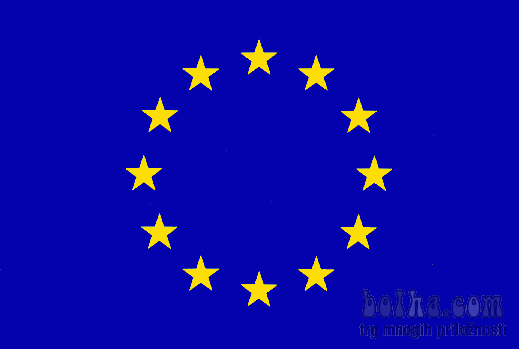 5. Recommendation (on the review and correction of own decisions)
3.VII EU APA draft (2015-6) on remedies
Art. 20 Remedies 1. Administrative acts shall clearly state that an administrative review is possible. 2. Parties shall have the right to request an administrative review against administrative acts adversely affecting their rights and interests. Requests for administrative reviews shall be submitted to the hierarchical superior authority and, where that is not possible, to the same authority which adopted the administrative act. 3. Administrative acts shall describe the procedure to be followed for the submission of a request for administrative review, as well as the name and office address of the competent authority or the responsible member of staff with whom the request for review has to be submitted. The act shall also indicate the time-limit for submitting such request. 4. Administrative acts shall clearly refer, where Union law so provides, to the possibility of bringing judicial proceedings or lodging a complaint with the European Ombudsman.
3.VIII EU APA draft (2015-6) on remedies
Art. 23 Rectification/withdrawal of adm.acts/adversely affect party 
       1. The competent authority shall rectify or withdraw, on its own initiative or   
            following a request by the party concerned, 
an unlawful adm. act which adversely affects a party = retroactive effect; 
a lawful adm. act which adversely affects a party if the reasons that lead to the decision no longer exist; = not have retroactive effect. 
3. Rectification or withdrawal shall take effect upon notification to the party. 4. Where an administrative act adversely affects a party and at the same time is beneficial to other parties, an assessment of the possible impact … 

Art. 24 Rectification or withdrawal/beneficial to a party 
The competent authority shall, on its own initiative or following a request by another party, rectify or withdraw an unlawful adm. act which is beneficial to a party. 2. Due account shall be taken of the consequences of the rectification or withdrawal on parties who legitimately could expect the act to be lawful... 3. retroactive effect only if done within a reasonable time. …
Lawful adm. act which is beneficial to a party … if the reasons that lead to the specific act no longer exist. Due account shall be taken of legitimate expectations of other parties.
3.IX Sigma Principles of PA (2014) - Accountability
Key requirement: Proper mechanisms are in place to ensure accountability of state adm. bodies, including liability and transparency.


Principle 1: The overall organisation of central government is rational, follows adequate policies and regulations and provides for appropriate internal, political, judicial … accountability.
P2: The right to access public information is enacted in legislation and consistently applied in practice. 
P3: Functioning mechanisms are in place to protect both the rights of the individual to good administration and the public interest.
P4: Fair treatment in administrative disputes is guaranteed by internal administrative appeals and judicial reviews.
P5: The public authorities assume liability in cases of wrongdoing and guarantee redress and/or adequate compensation.
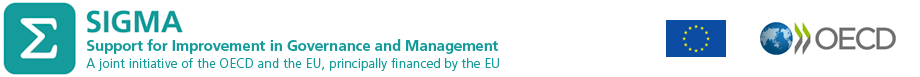 P. Kovač: PAR in the EU and SI                                  				  		     22
3.X Key novelties in new or modernized APAs
Converging ratio: public interest & citizens’/economy leg. interests
Scope: also general, in services (real acts, SGI) & adm. contracts

Rights of defence, praticipation & transparency    Principles
Proportionality, ex officio, enforcement

E-government, one stop shops …   		         Simplify/
Time limits   					          enforce
 ADR (mediation, etc.) 				          certainty &
Reduction of AP remedies /reason but pro actione      compliance
				 & adm. justice
4.I Interdependence of adm. procedures & justice
Redefinition of procedure due to its aims & scope  				complementary redefinition of judicial review

Or from contrary aspect:
No (more) a role of a court-like system by A/PA = PA can and should concentrate on problem-solving & Good Adm. with individuals
4.II Interdependence of adm. procedures & justice
Interdependence in terms of legal protection:
If AP mainly for win-win public & ind. interests‘ realization = judicial review takes over more subjective protection of rights
Less remedies, grounds, timing etc. for their use in AP = broader scope by courts: two-tiered, adversary & full/merit jurisdiction… (cassation only for adm. silence or discretionary powers)
If AP scope broadened = judicial protection of all administrative / likewise acts = incl. general, sanctions, etc. by Adm. Court
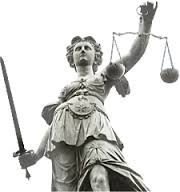 4.III Impediments to reduction of AP remedies & broadened adm. justice
! Beware of not overburdening courts due to		
Division of powers - adm. matters are executive!                    
Assistance & reasonable timing - effective access to justice?
Summary on Europeanization in adm.-legal protection
Prevailing in legal protection: less extraord/ex offo remedies in AP but mainly adm. appeal, which rarely leads to abrogatio of adm. act
Conclusions and discussion
However, convergence does not mean harmonization, hence = still a lot of room for national values, goals and specifics!
On the other hand, 
One must follow EU law and ECHR &
Do not be blind for exchange of good practices.
It is not sufficient to change law but to assess impacts, train the people and monitor results (regulatory feed back)
Any systemic change needs systemic approach and time!
Kapieren, nicht kopieren!
Festina lente!
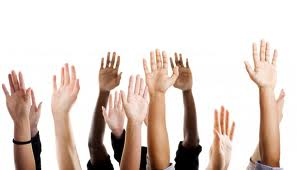